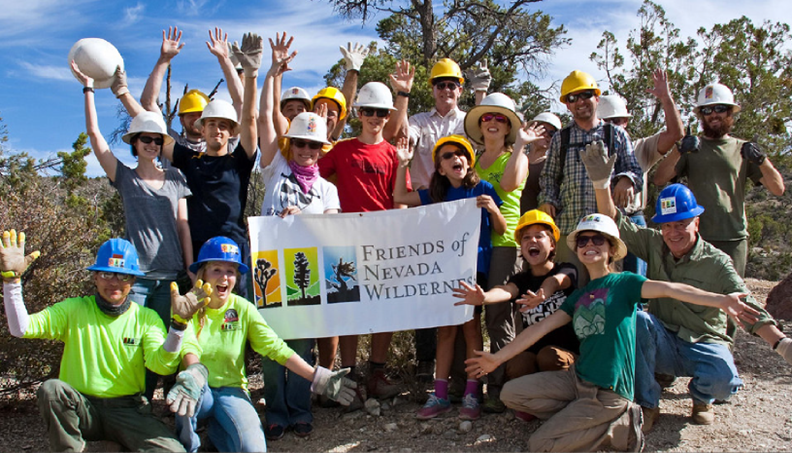 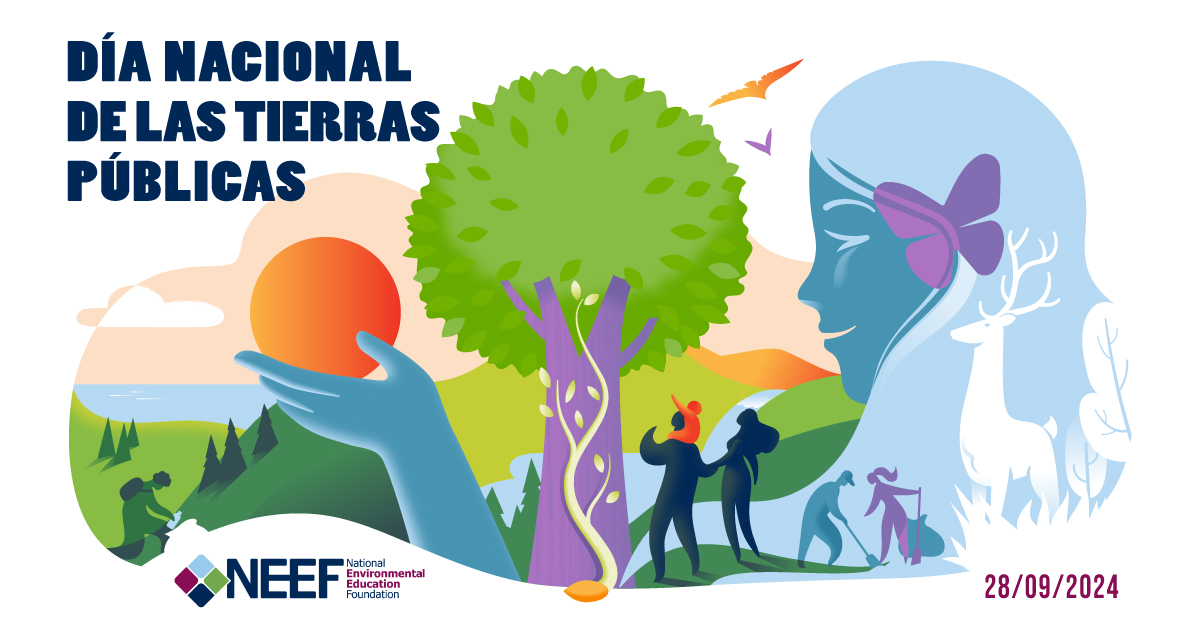 28 septiembre 24
Juntos por el Mañana
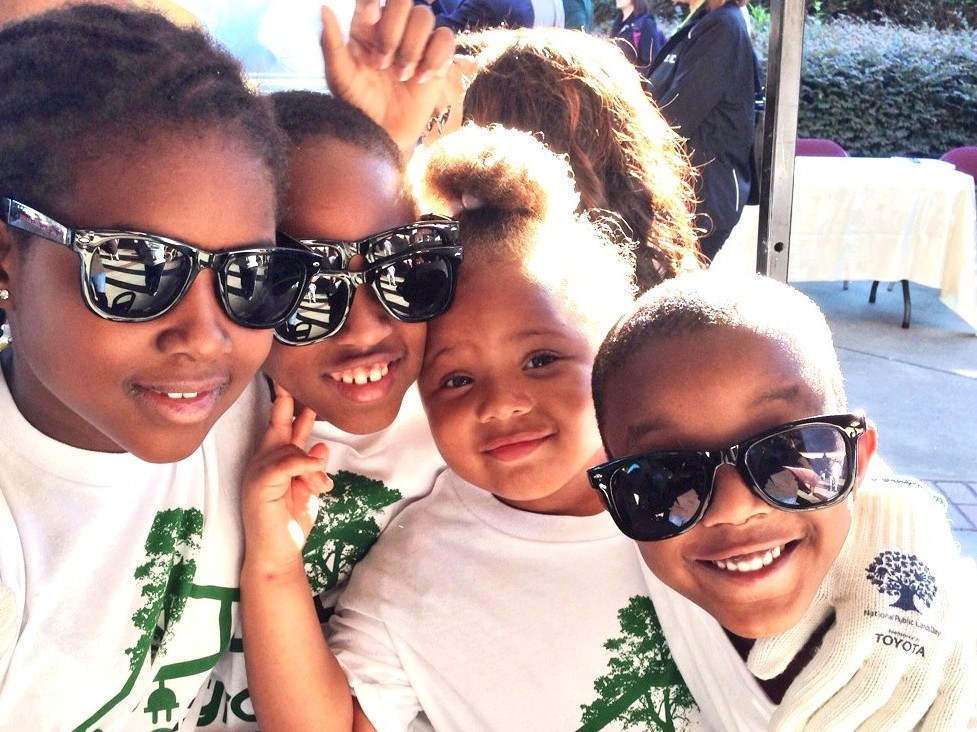 Información Sobre el Evento Local
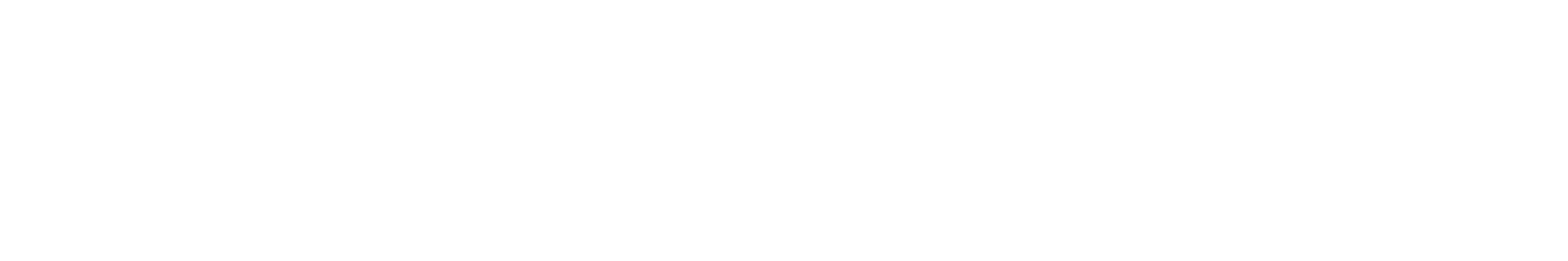 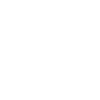 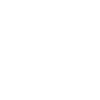 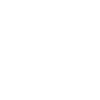 Encuéntrenos en